Tarlatamab for patients with previously treated small cell lung cancer (SCLC): Primary analysis of the phase 2 DeLLphi-301 study
Luis Paz-Ares1, Myung-Ju Ahn2, Enriqueta Felip3, Sabin Handzhiev4, Ippokratis Korantzis5, Hiroki Izumi6, Kadoaki Ohashi7, Margarita Majem8, Jürgen Wolf9, Martin Reck10, Horst-Dieter Hummel11, Fiona Blackhall12, Anne-Marie C. Dingemans13, Taofeek K. Owonikoko14, Suresh S Ramalingam15, Jacob Sands16, Tony Jiang17, Sujoy Mukherjee17, Erik S. Anderson17, Byoung Chul Cho18
1Hospital Universitario 12 de Octubre, Universidad Complutense,  CNIO-H12o Lung Cancer Unit and Ciberonc, Madrid, Spain; 2Samsung Medical Center, Sungkyunkwan University School of Medicine, Seoul, Republic of Korea; 3Lung Cancer Unit, Oncology Department, Vall d’Hebron University Hospital, Barcelona, Spain; 4Klinische Abteilung für Pneumologie, Universitätsklinikum Krems, Krems, Austria; 5Department of Medical Oncology, Saint Loukas Hospital, Thessaloniki, Greece; 6Department of Thoracic Oncology, National Cancer Center Hospital East, Kashiwa, Japan; 7Department of Respiratory Medicine, Okayama University Hospital, Okayama, Japan; 8Hospital de la Santa Creu i Sant Pau, Barcelona, Spain; 9Department I Internal Medicine - Center for Integrated Oncology, Universitätsklinikum Köln (AöR), Cologne, Germany; 10Lungen Clinic, Airway Research Center North, German Center for Lung Research, Grosshansdorf, Germany; 11Translational Oncology/Early Clinical Trial Unit, Universitätsklinikum Würzburg, Comprehensive Cancer Center Mainfranken, Würzburg, Germany; 12The Christie NHS Foundation Trust, Manchester, UK; 13Department of Pulmonary Medicine, Erasmus MC Cancer Institute, Rotterdam, Netherlands; 14Division of Hematology-Oncology, UPMC Hillman Cancer Center, Pittsburgh, PA, USA; 15Winship Cancer Institute of Emory University, Atlanta, GA, USA; 16Dana-Farber Cancer Institute, Harvard Medical School, Boston, MA, USA; 17Amgen Inc., Thousand Oaks, CA, USA; 18Yonsei Cancer Centre, Yonsei University College of Medicine, Seoul, South Korea.
SC-AT-AMG 757-00039 1023
Presented at the European Society for Medical Oncology Congress 2023 Annual Meeting, October 20-24, 2023; Madrid, Spain.
Diese Präsentation ist urheberechtlich geschützt durch Amgen GmbH. Amgen GmbH stellt dieses Präsentationsmaterial für Angehörige des medizinischen Fachkreises mit Zugang zur Oncology Horizons Webseite zur Verfügung. Es dient ausschließlich zur eigenen Verwendung und darf nicht an Dritte weitergeleitet werden. Es dürfen keine inhaltlichen Änderungen vorgenommen werden.
SC-AT-NP-00098 10.23
Declaration of Interests
Dr. Luis Paz-Ares reports:
Leadership: ALTUM Sequencing, Genomica
Honoraria: Amgen, AstraZeneca, Bayer, BeiGene, Bristol Myers Squibb, Daiichi Sankyo, GlaxoSmithKline, Janssen, Lilly, Medscape, Merck Serono, Mirati Therapeutics, MSD, Novartis, Pfizer, PharmaMar, Regeneron, Roche/Genentech, Sanofi, Takeda
Speakers’ Bureau: AstraZeneca, BMS, Lilly, Merck Serono, MSD Oncology, Pfizer, Roche/Genentech
Research Funding: AstraZeneca (Inst), BMS (Inst), Kura Oncology (Inst), MSD (Inst), Pfizer (Inst), PharmaMar (Inst) 
Other Relationship: Amgen, Ipsen, Merck, Novartis, Pfizer, Roche, Sanofi, SERVIER
Presented at the European Society for Medical Oncology Congress 2023 Annual Meeting, October 20-24, 2023; Madrid, Spain.
Background
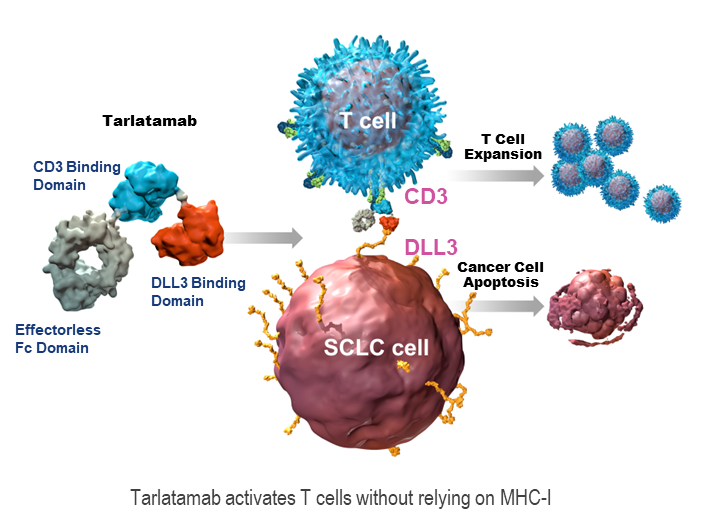 Small cell lung cancer (SCLC) is an aggressive disease with poor survival outcomes and no approved therapies in the third-line and beyond1–3
Tarlatamab is a BiTE® (bispecific T-cell engager) immunotherapy that binds to both delta-like ligand 3 (DLL3) on SCLC cells and CD3 on T cells, leading to   T cell-mediated cancer cell lysis4
Tarlatamab showed manageable safety and promising antitumor activity in a phase 1 study in previously treated SCLC5
Tarlatamab activates T cells without relying on MHC-I
Here, we present the phase 2 DeLLphi-301 study of tarlatamab in patients with advanced SCLC previously treated with 2 or more lines of therapy
CD3, cluster of differentiation 3; Fc, fragment crystallizable; MHC-I, major histocompatibility complex-I.
Presented at the European Society for Medical Oncology Congress 2023 Annual Meeting, October 20-24, 2023; Madrid, Spain.
DeLLphi-301 Study DesignPhase 2, open-label study (NCT05060016)
Part 1: 
Dose Evaluation
Part 2: 
Dose Expansion
Part 3: 
Reduced Inpatient Monitoring Period
Tarlatamab 10 mg
(n = 88)
1 mg on Day 1, followed by 10 mg
on Days 8, 15, and Q2W thereafter
Key Inclusion Criteria
ES-SCLC 
Previous treatment with ≥ 2 lines (including platinum-doublet) 
ECOG PS 0–1
Measurable disease 
Treated and stable brain metastases allowed
Tarlatamab 10 mg(n = 12)

Same dosing as in Part 1
Tarlatamab 10 mg(n = 34)

Same dosing as in Part 1
Dose Selection*
R
1:1
Tarlatamab 100 mg
(n = 88)

1 mg on Day 1, followed by 100 mg
on Days 8, 15, and Q2W thereafter
ITT analysis set
Primary Endpoint: ORR per RECIST v1.1 by BICR, TEAEs, tarlatamab serum concentrations
Secondary Endpoints Included: DOR, DCR, PFS per RECIST v1.1 by BICR, OS
*Once 30 patients per dose level had the opportunity to confirm an objective response after the first post-treatment scan or ≥ 13 weeks of follow-up, whichever occurred first. BICR, blinded independent central review; DCR, disease control rate; DOR, duration of response; ECOG PS, Eastern Cooperative Oncology Group performance status; ES-SCLC, extensive stage-small cell lung cancer; ITT, intention-to-treat; ORR, objective response rate; OS, overall survival; PFS, progression-free survival; Q2W, every 2 weeks; R, randomization; RECIST, Response Evaluation Criteria in Solid Tumors; TEAE, treatment-emergent adverse event.
Presented at the European Society for Medical Oncology Congress 2023 Annual Meeting, October 20-24, 2023; Madrid, Spain.
Baseline Characteristics
Data cutoff, June 27, 2023. Median follow-up was 10.6 months for tarlatamab 10 mg and 10.3 months for tarlatamab 100 mg. 
*No patients of American Indian, Alaska Native, Native Hawaiian, or other Pacific Islander race were enrolled.
†Platinum sensitivity was calculated as end of first-line platinum therapy to date of first progression.
‡DLL3 sample analysis from Part 3 in progress.
DLL3, delta-like ligand 3; ECOG, Eastern Cooperative Oncology Group; N/A, not available; PD-(L)1, programmed death 1 / ligand 1.
Presented at the European Society for Medical Oncology Congress 2023 Annual Meeting, October 20-24, 2023; Madrid, Spain.
Tarlatamab Anti-tumor Activity
Tarlatamab 10 mg demonstrated anti-tumor activity in heavily pre-treated SCLC with an objective response rate of 40%
Data cutoff, June 27, 2023. Median follow-up was 10.6 months for tarlatamab 10 mg and 10.3 months for tarlatamab 100 mg. The efficacy analysis set consists of patients in Parts 1 and 2 (N = 188). Part 3 did not have adequate follow-up for response analysis. *Not evaluable and no post-baseline scan were considered non-responders for response analysis. 
SCLC, small cell lung cancer.
Presented at the European Society for Medical Oncology Congress 2023 Annual Meeting, October 20-24, 2023; Madrid, Spain.
Anti-tumor Activity
140
Tarlatamab 10 mg
(n = 91)
Tarlatamab 100 mg
(n = 70)
120
100
*
DLL3 Expression†
Response
Not evaluable / unavailable
*
80
CR
SD
Undetectable DLL3
All other patients shownhad detectable DLL3
60
PR
PD
NE
40
*
*
Best % Change From Baseline in Sum of Diameters
20
*
*
0
*
*
*
*
*
*
–20
*
*
–40
*
*
*
*
–60
*
*
*
*
*
*
–80
*
*
–100
Responses were observed regardless of DLL3 expression, as well as in patients without evaluable tumor tissue
Shown are 91 of 100 patients (tarlatamab 10 mg) and 70 of 88 patients (tarlatamab 100 mg) who had available post-baseline measurements of target lesions. †DLL3 expression was assessed by immunohistochemistry of tumor tissue samples. CR, complete response; DLL3, delta-like ligand 3; NE, not evaluable; PD, progressive disease, PR, partial response; SD, stable disease.
Presented at the European Society for Medical Oncology Congress 2023 Annual Meeting, October 20-24, 2023; Madrid, Spain.
Tarlatamab 100 mg
(n = 28)
Tarlatamab 10 mg
(n = 40)
Duration of Response and Treatment
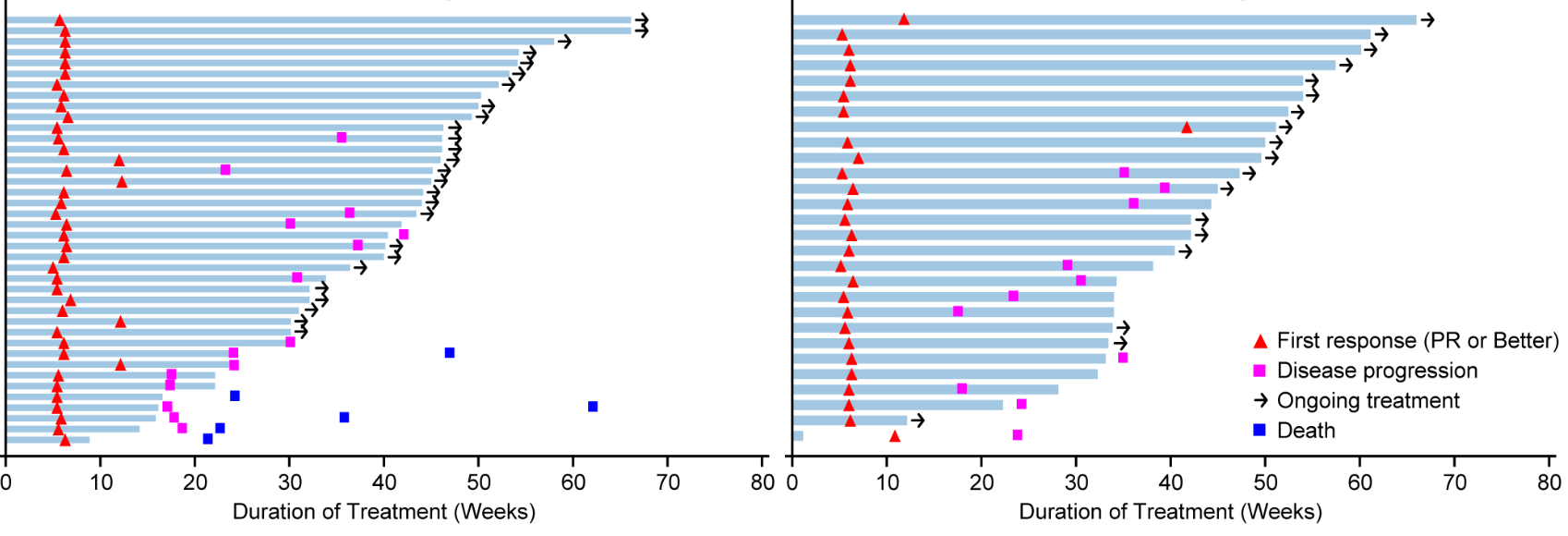 Patients
Median TTR was 1.4 months (range, 1.1–9.6 months), and median DOR was not reached
Of the 68 responders, the DOR was ≥ 6 months in 40 patients (59%)
56% of the responses were ongoing at data cutoff
Median follow-up time for DOR, 9.5 months (95% CI; 8.3, 9.7 months).
DOR, duration of response; PR, partial response; TTR, time to objective response.
Presented at the European Society for Medical Oncology Congress 2023 Annual Meeting, October 20-24, 2023; Madrid, Spain.
PFS and OS
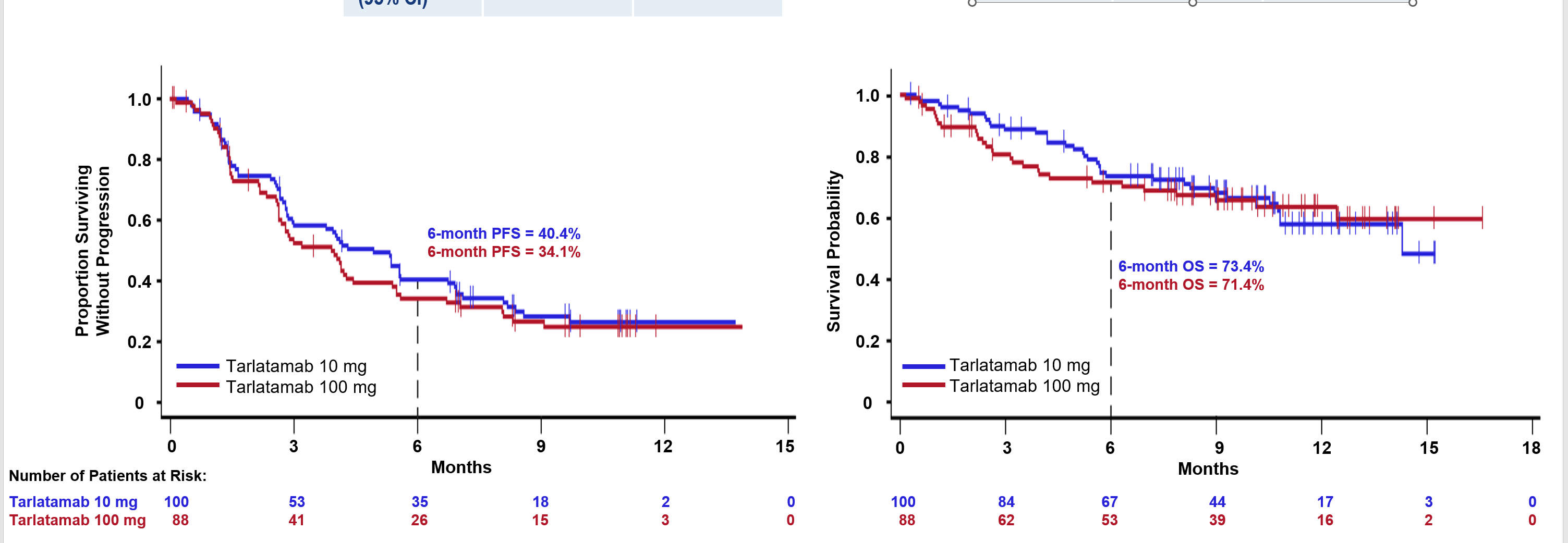 OS data is not yet mature; at the last follow-up, 57% of patients in the tarlatamab 10 mg group and 51% of patients in the tarlatamab 100 mg group were still alive
Median follow-up was 10.6 months for tarlatamab 10 mg and 10.3 months for tarlatamab 100 mg.
NE, not estimable; OS, overall survival; PFS, progression-free survival.
Presented at the European Society for Medical Oncology Congress 2023 Annual Meeting, October 20-24, 2023; Madrid, Spain.
Summary of Adverse Events*
Tarlatamab demonstrated a favorable safety profile, with a low rate of discontinuations due to treatment-related adverse events (TRAEs)
Shorter inpatient monitoring (Part 3) did not alter the safety profile
*The safety analysis set includes all patients in Part 1, Part 2, and Part 3 who received at least one dose of tarlatamab (N = 220).
†Fatal TRAE was respiratory failure.
CRS, cytokine release syndrome; TEAE, treatment-emergent adverse event.
Presented at the European Society for Medical Oncology Congress 2023 Annual Meeting, October 20-24, 2023; Madrid, Spain.
CRS and Immune Effector Cell-Associated Neurotoxicity Syndrome (ICANS)*
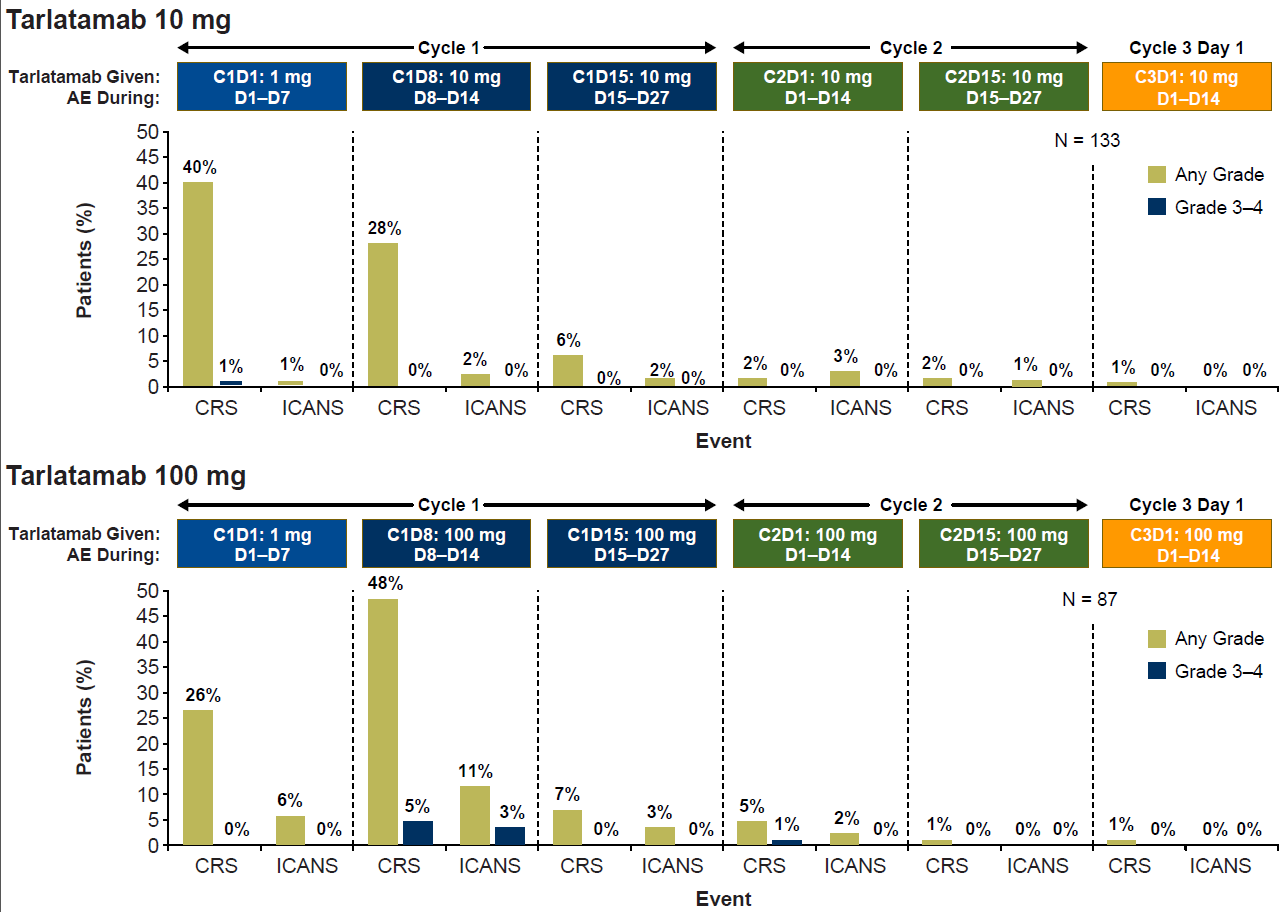 CRS was largely confined to the first or second dose, primarily grade 1–2
ICANS* occurred infrequently overall and was predominantly observed with tarlatamab 100 mg
Additional Interventions for CRS:
*ICANS includes associated neurologic events based on a broad search using 61 selected preferred terms from MedDRA version 26.0.
AE, adverse event; C, cycle; CRS, cytokine release syndrome; D, day; ICANS, immune effector cell-associated neurotoxicity syndrome.
Presented at the European Society for Medical Oncology Congress 2023 Annual Meeting, October 20-24, 2023; Madrid, Spain.
Patient Case (Tarlatamab 10 mg)
Case 1
Case 2
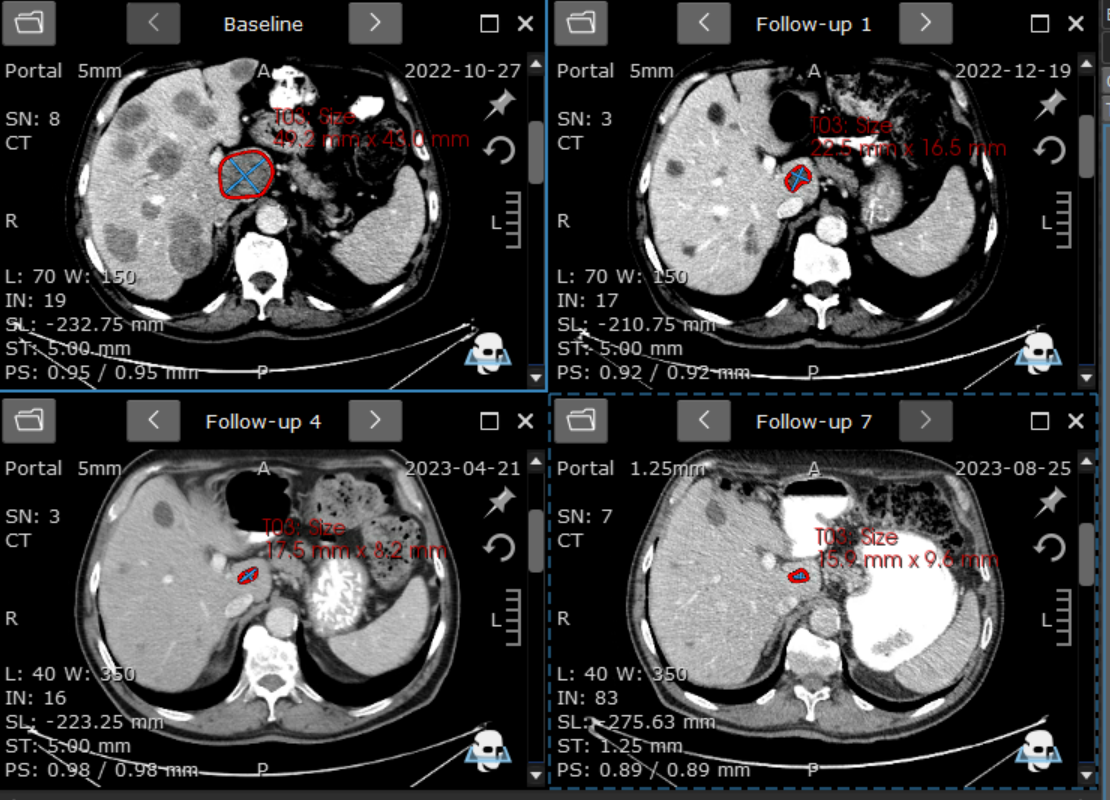 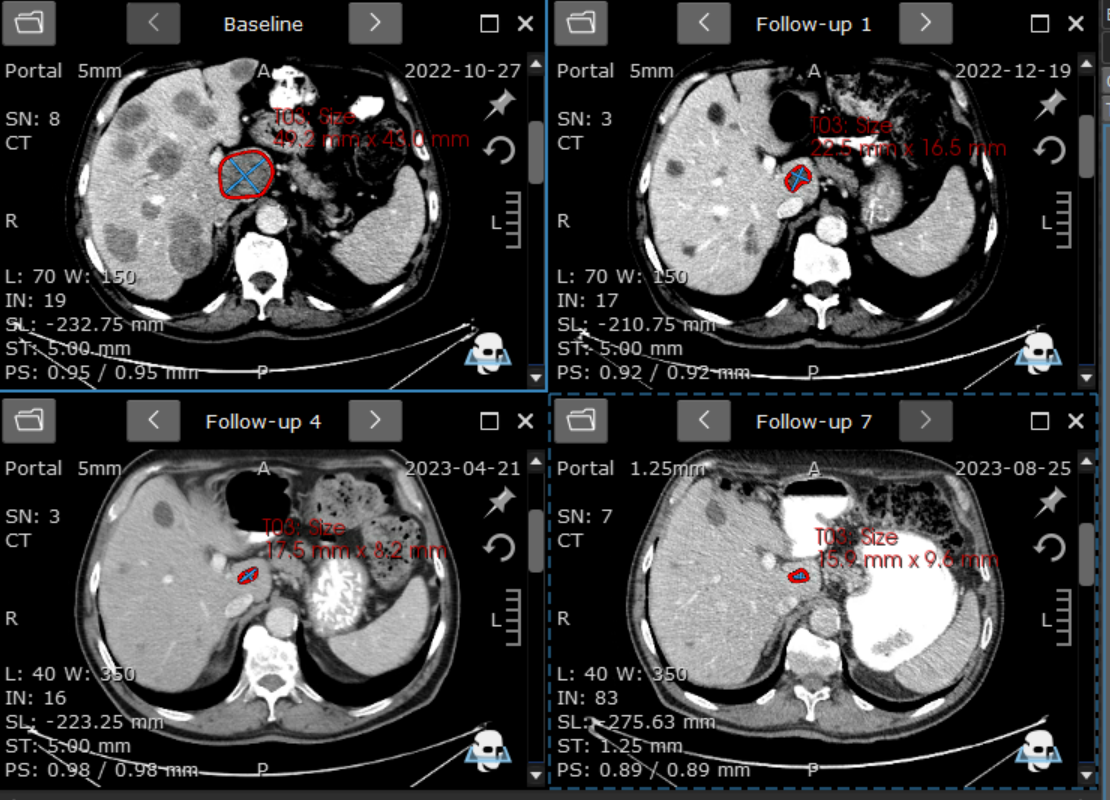 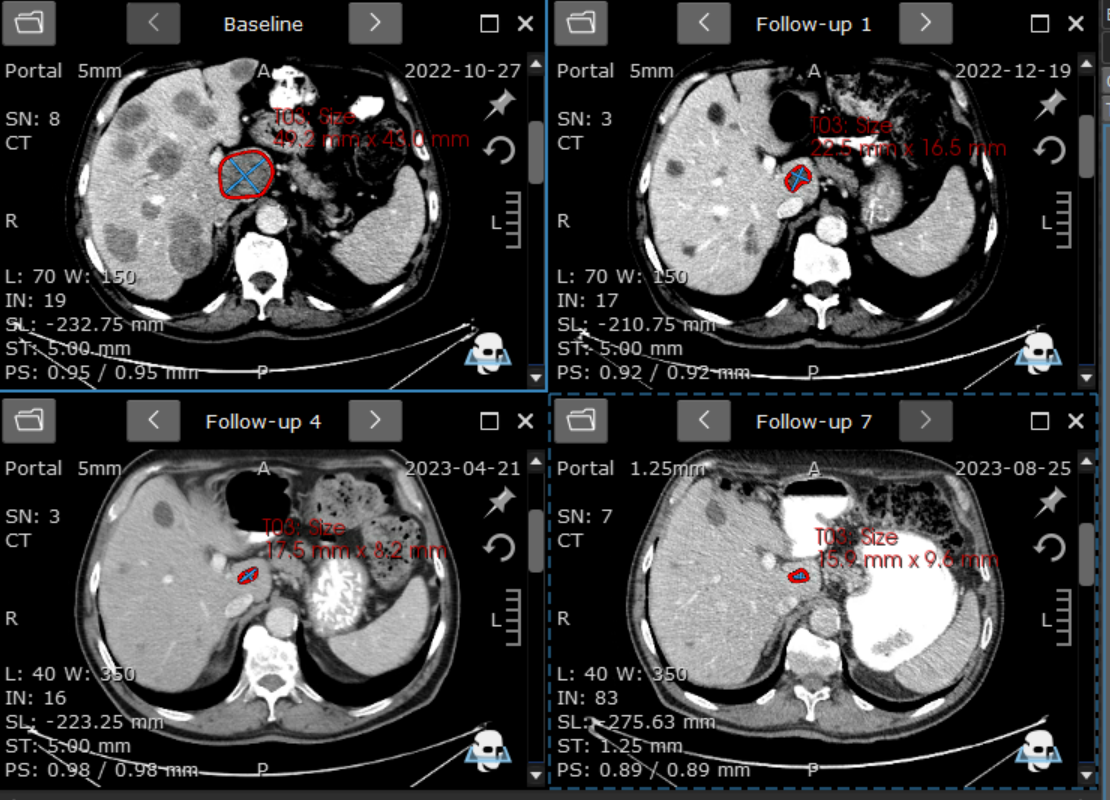 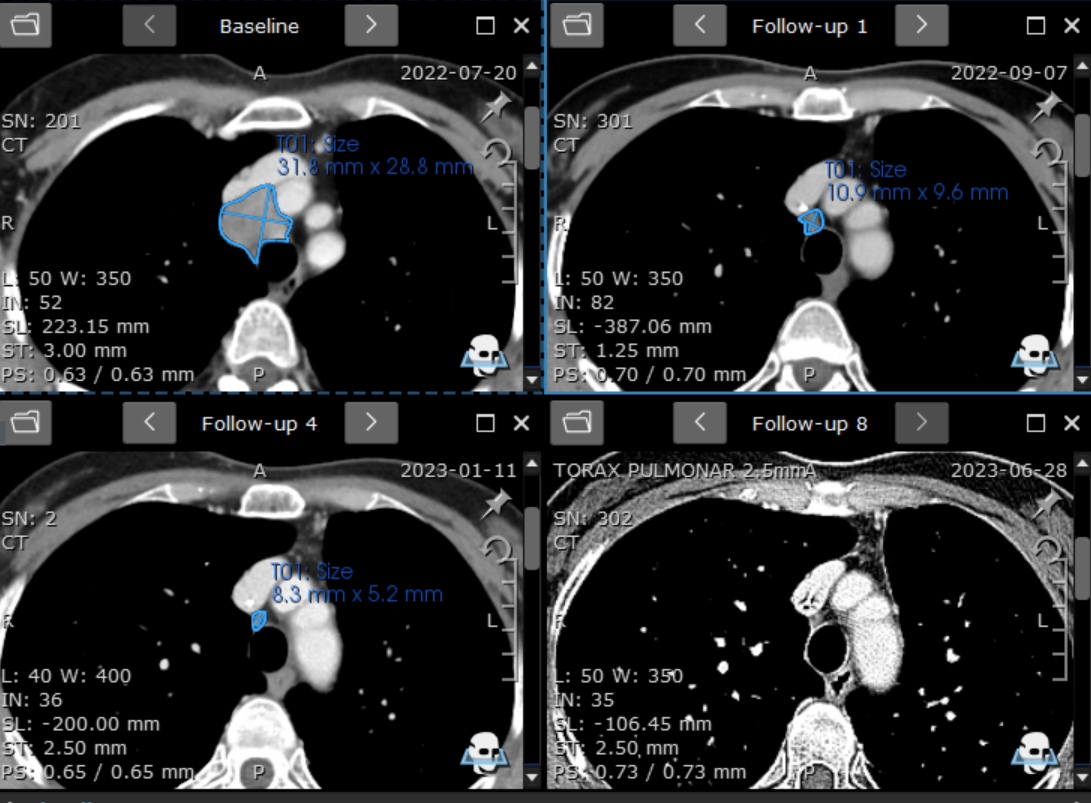 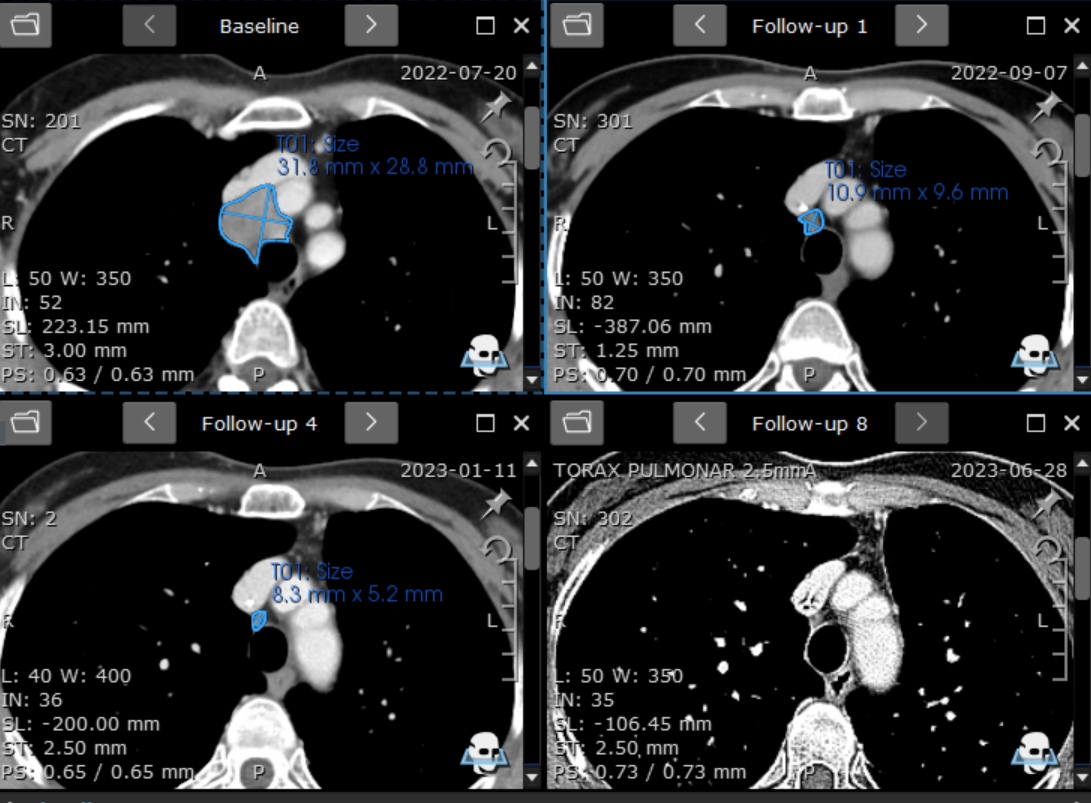 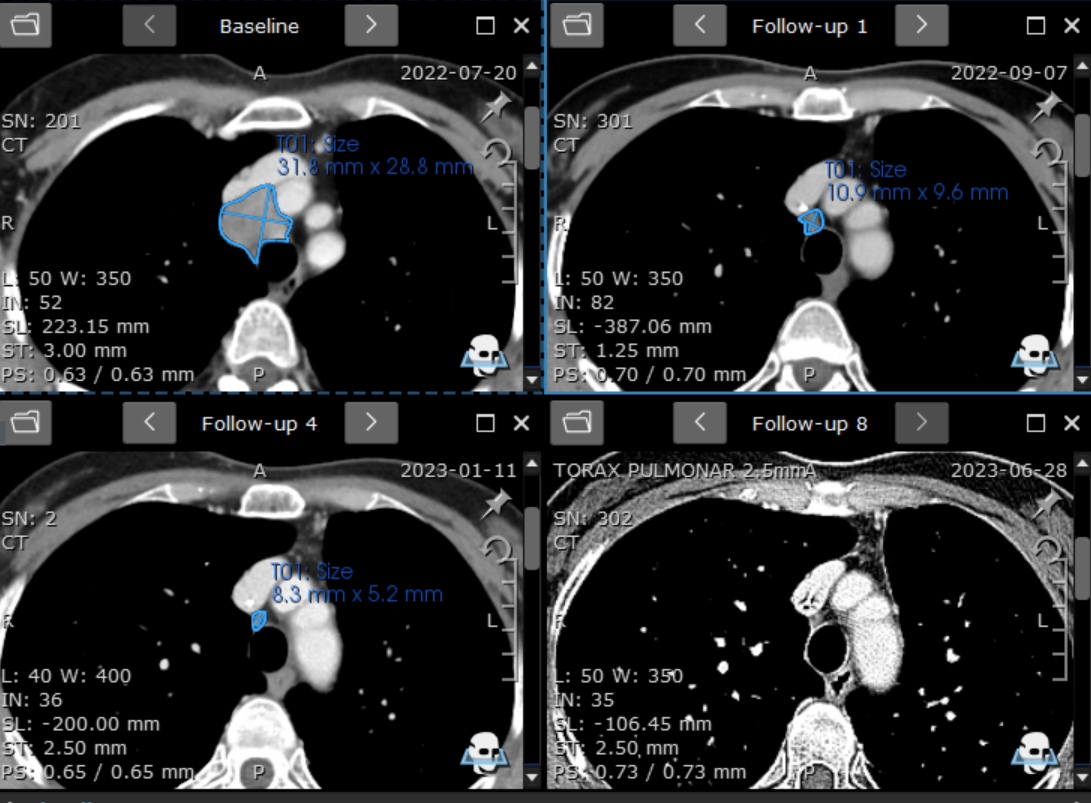 3.2 x 2.9 cm
1.1 x 1.0 cm
absent
67-year-old male with 2 prior lines of therapy
Best overall response: partial response, ongoing
Demographics/baseline characteristics
51-year-old female with ES-SCLC and progression after 3 prior lines of therapy
Metastatic disease in lung (prior RT), brain (prior WBRT), and lymph nodes
Response to tarlatamab
Best overall response: partial response
Time to response: 1.5 months
Duration of response: 12.5 months and ongoing 
Key adverse events after Cycle 1 Day 1 tarlatamab (1 mg) dose
Grade 1 CRS started 20 hours after end of infusion
Progressed to grade 2 CRS 4 hours later (hypotension)
Grade 3 pancreatitis, grade 2 rash
Treatment: IV fluids, dexamethasone 4 mg, analgesics
Discharged after 9 days, and received tarlatamab 10 mg on Cycle 1 Day 15
Case 3
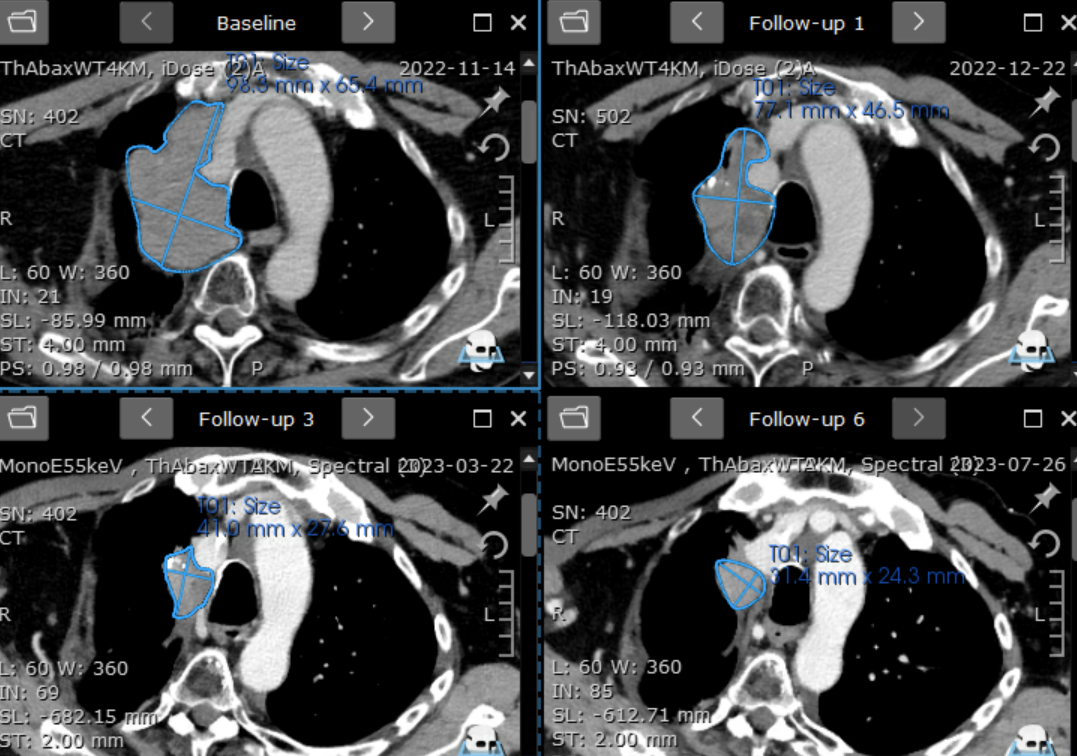 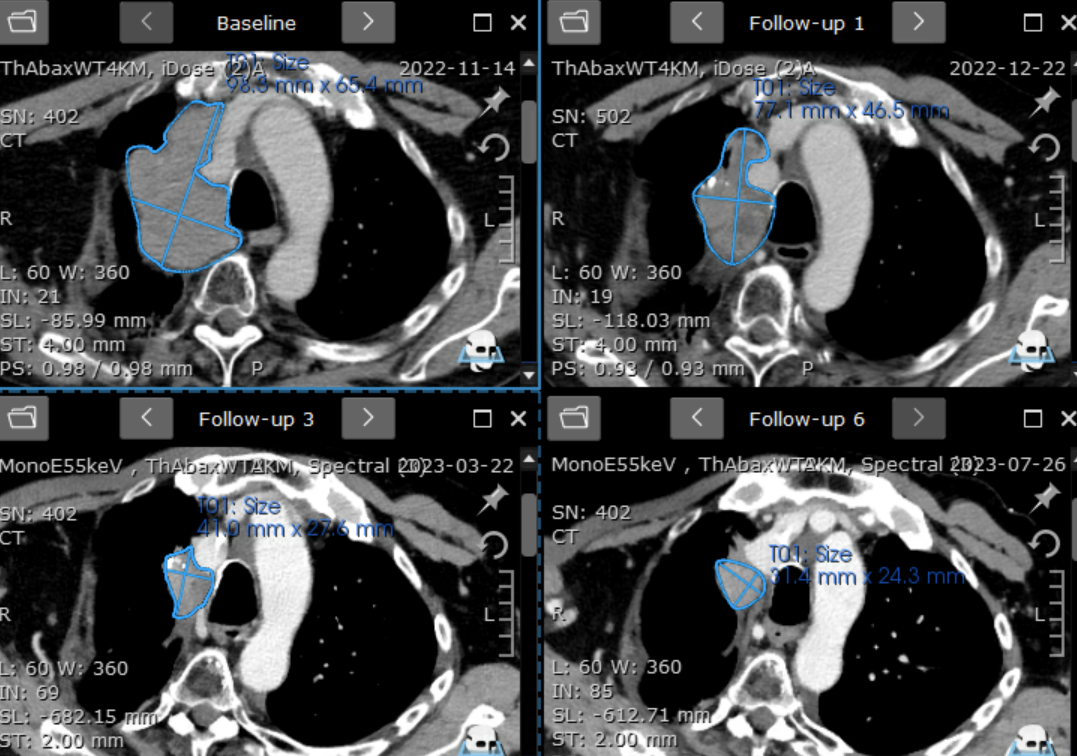 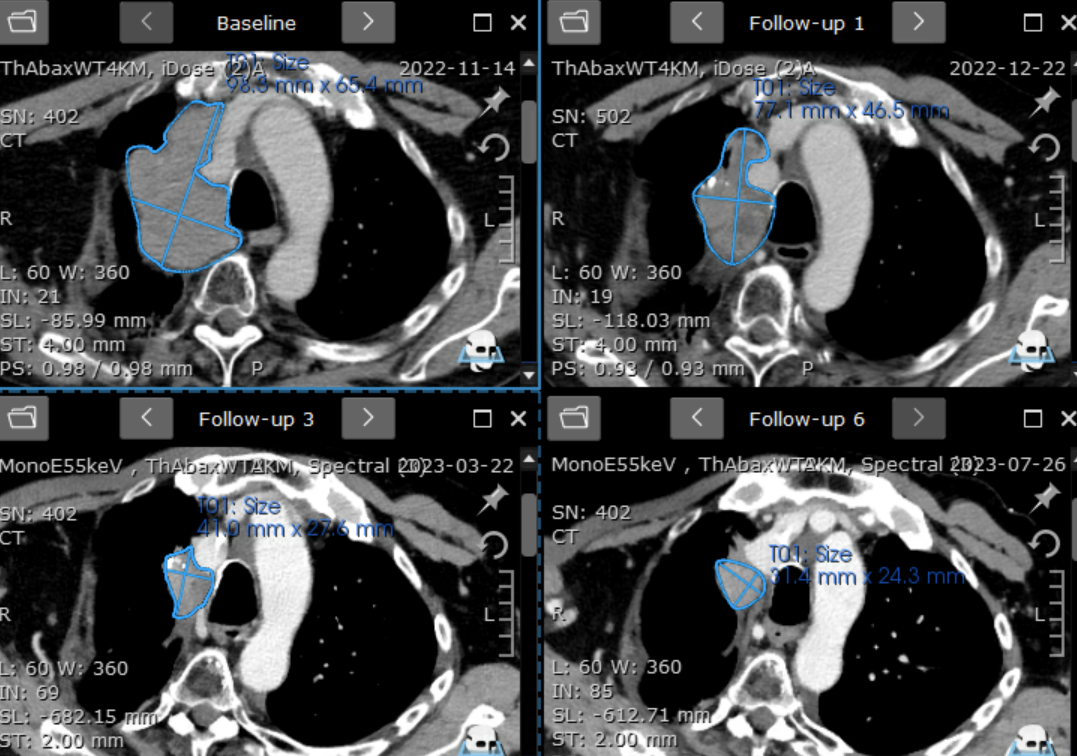 58-year-old male with 3 prior lines of therapy
Best overall response: partial response, ongoing
CRS, cytokine release syndrome; ES-SCLC, extensive stage-small cell lung cancer; IV, intravenous; RT, radiation therapy; WBRT, whole brain radiation therapy.
Presented at the European Society for Medical Oncology Congress 2023 Annual Meeting, October 20-24, 2023; Madrid, Spain.
DeLLphi-301 Conclusions
Tarlatamab 10 mg demonstrated durable anticancer activity and manageable safety
ORR was 40%, observed DOR was ≥ 6 months in 58% of responders, 6-month PFS was 40%, and 6-month OS was 73%
The most common TEAE was CRS, which primarily occurred in cycle 1, was mostly grade 1–2, and was generally manageable with supportive care
Discontinuation of tarlatamab due to TRAEs was low (3%)
Shorter inpatient monitoring (Part 3) did not alter the safety profile
Tarlatamab 10 mg was the selected dose for further development
The ongoing phase 3 DeLLphi-304 study will compare the efficacy and safety of tarlatamab (10 mg Q2W) with standard-of-care chemotherapy6
Results support the use of tarlatamab in patients with previously-treated SCLC
CRS, cytokine release syndrome; DOR, duration of response; ORR, objective response rate; OS, overall survival; PFS, progression-free survival; Q2W, every 2 weeks; SCLC, small cell lung cancer; TEAE, treatment-emergent adverse event; TRAE, treatment-related adverse event.
Presented at the European Society for Medical Oncology Congress 2023 Annual Meeting, October 20-24, 2023; Madrid, Spain.
The DeLLphi-301 Manuscript is now Published
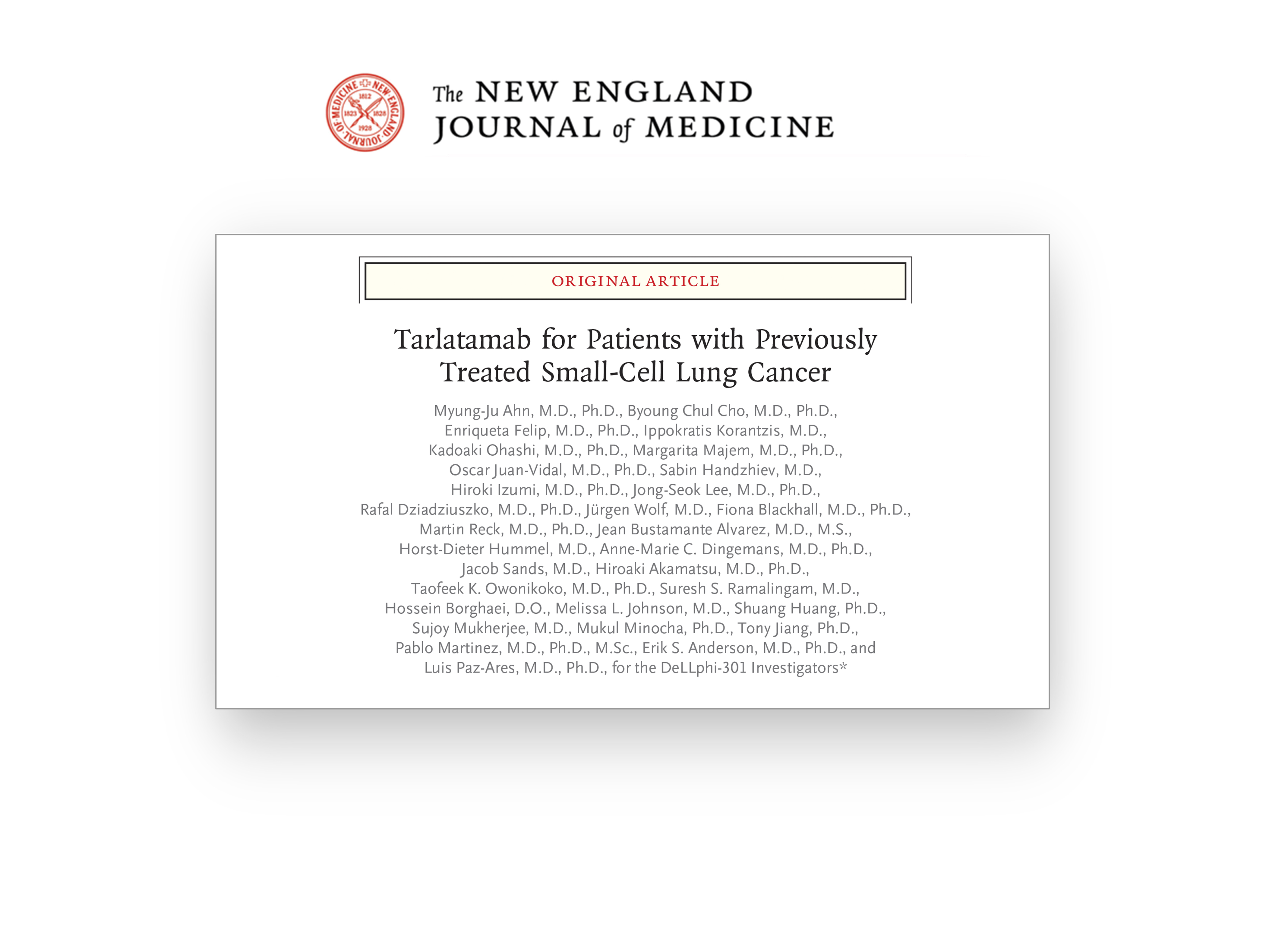 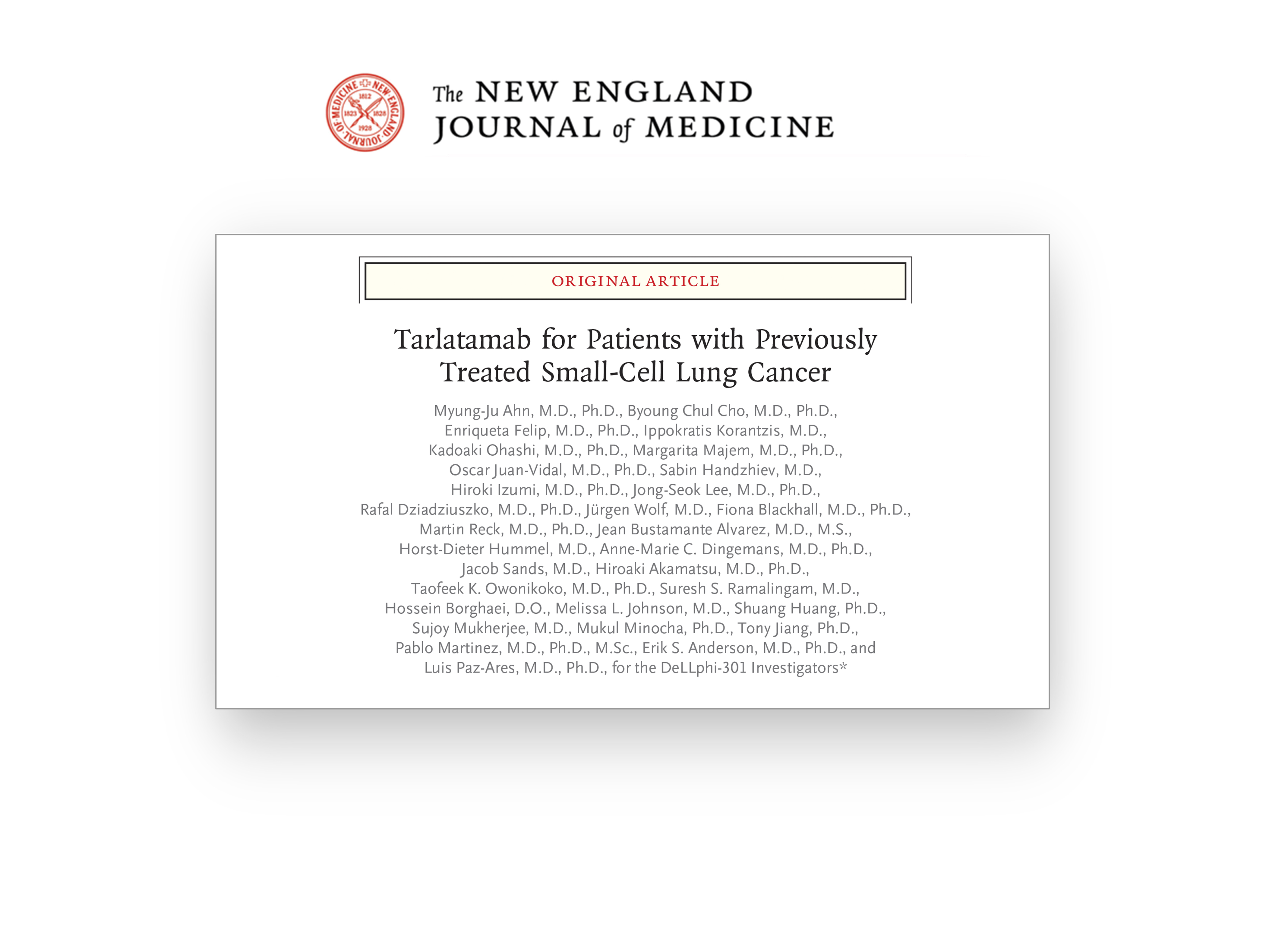 Presented at the European Society for Medical Oncology Congress 2023 Annual Meeting, October 20-24, 2023; Madrid, Spain.
Acknowledgements
The authors thank all patients and their families for their participation in this study, and all investigators

Medical Writing Support
Medical writing support for this presentation was funded by Amgen Inc. and was provided by Lisa Denny, PhD, of ICON plc (Blue Bell, PA)

Funding
This study was funded by Amgen Inc.

Contact Information
Presenting author, Luis Paz-Ares (lpazaresr@seom.org)
Presented at the European Society for Medical Oncology Congress 2023 Annual Meeting, October 20-24, 2023; Madrid, Spain.
DeLLphi-301 Investigators
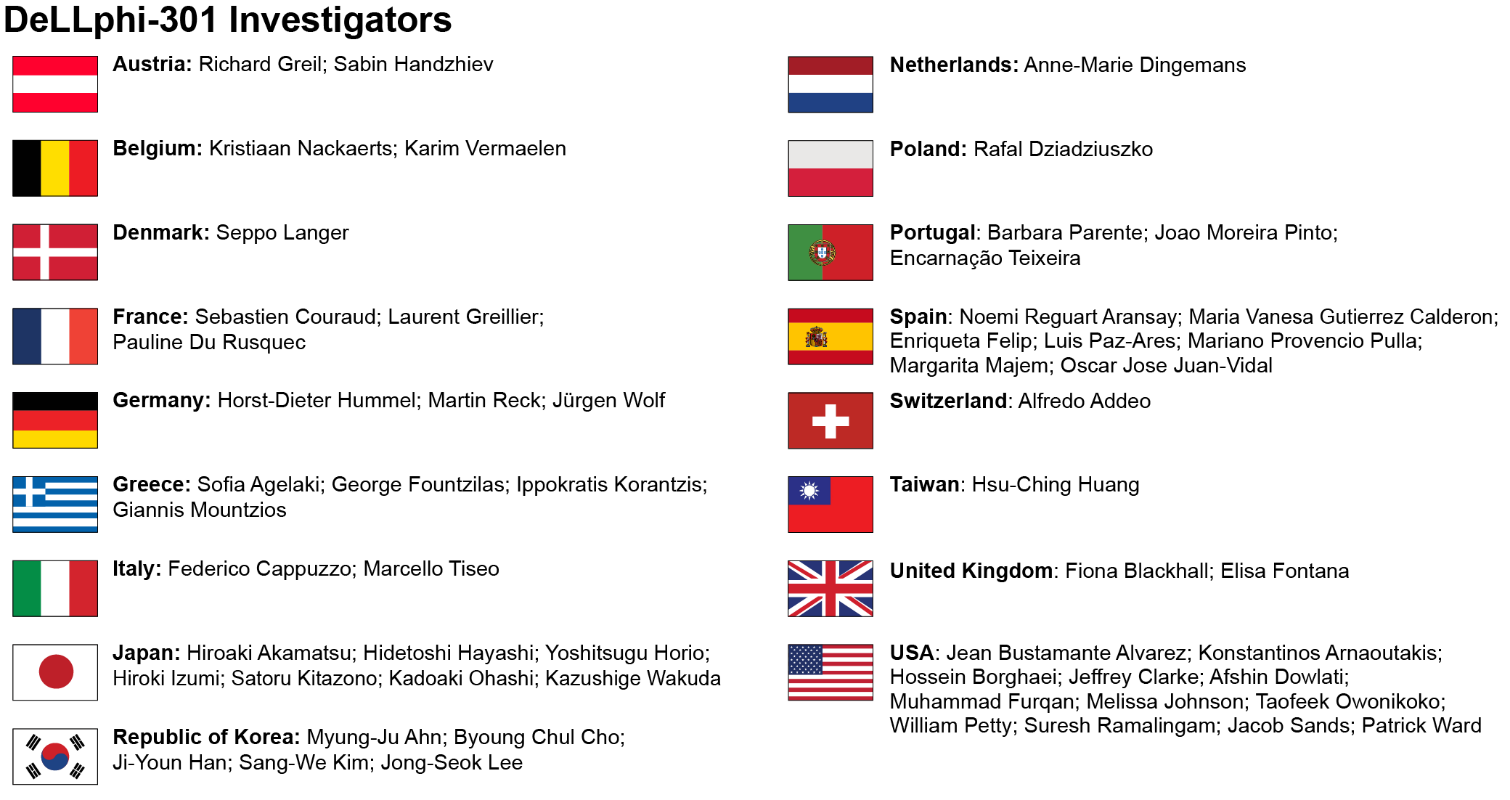 Presented at the European Society for Medical Oncology Congress 2023 Annual Meeting, October 20-24, 2023; Madrid, Spain.
References
Sabari JK, et al. Nat Rev Clin Oncol. 2017; 14:549–561.
Mathieu L, et al. Oncologist. 2021; 26:433–438.
Lemery S, Pazdur R. Nat Rev Clin Oncol. 2022; 19:217–218.
Giffin MJ, et al. Clin Cancer Res. 2021; 27:1526–1537.
Paz-Ares L, et al. J Clin Oncol. 2023; 41:2893–2903.
Clinicaltrials.gov. NCT05740566. Accessed from https://clinicaltrials.gov/study/NCT05740566.
Presented at the European Society for Medical Oncology Congress 2023 Annual Meeting, October 20-24, 2023; Madrid, Spain.